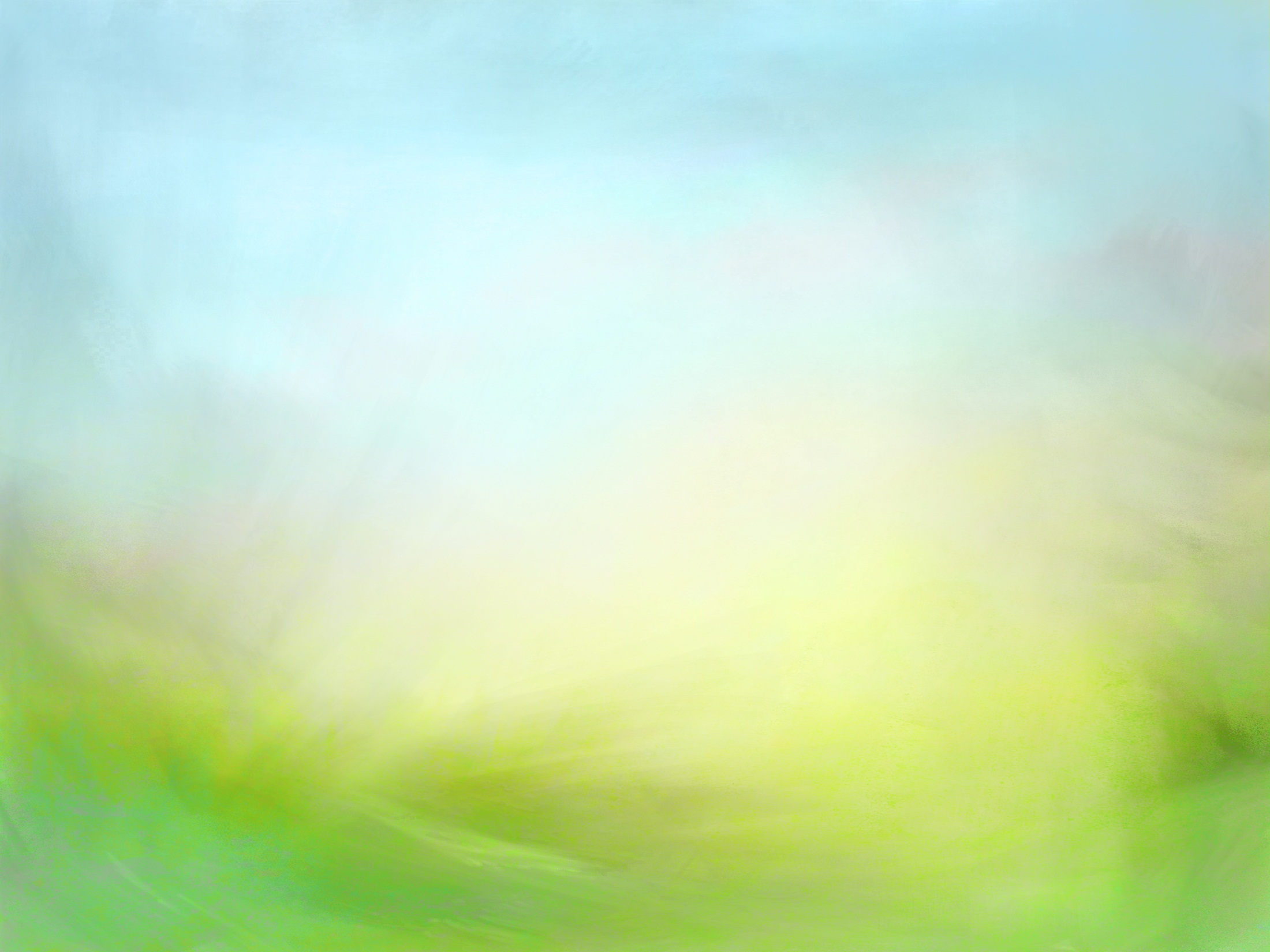 Прямой и обратный счетдо 10.
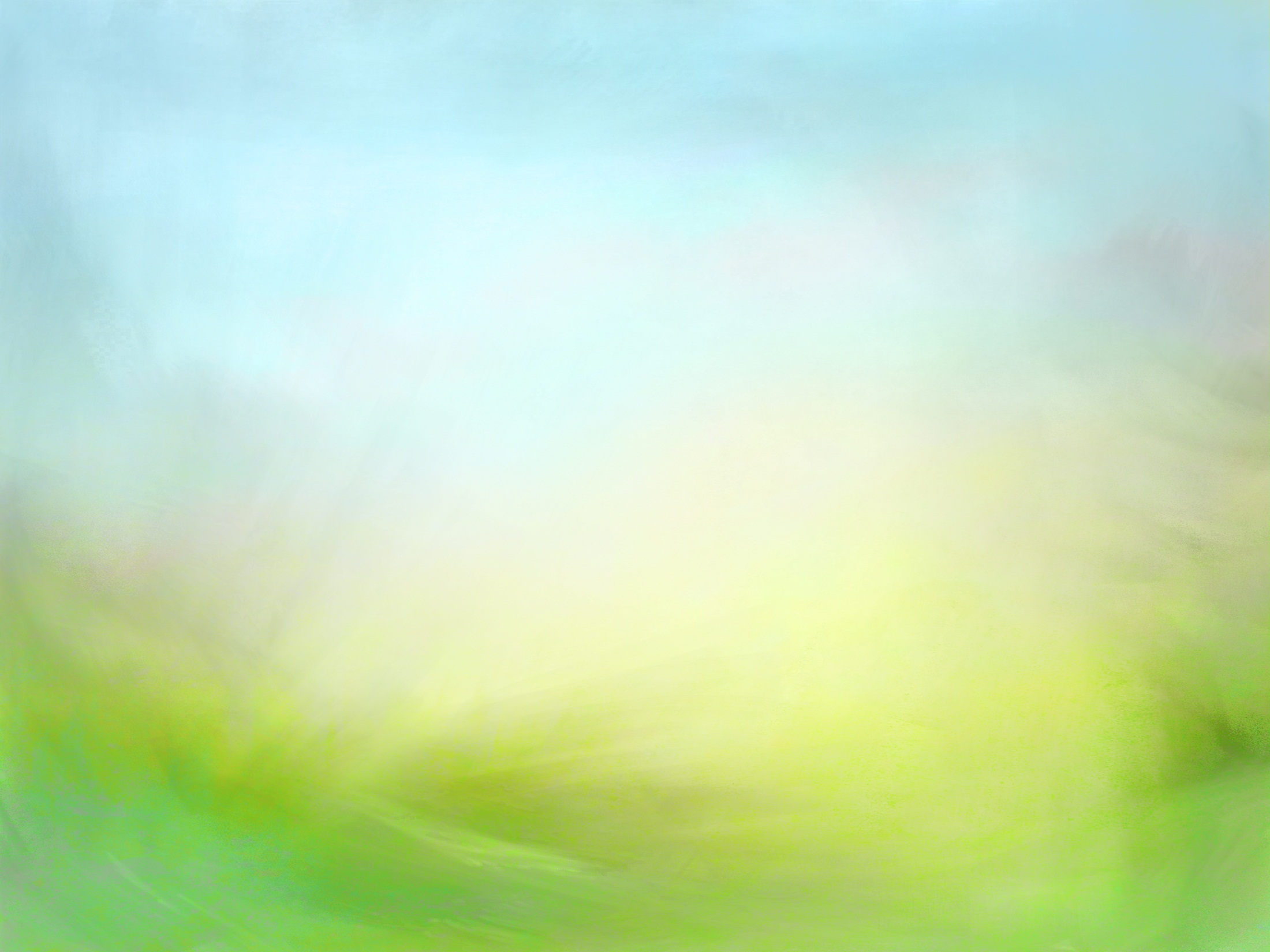 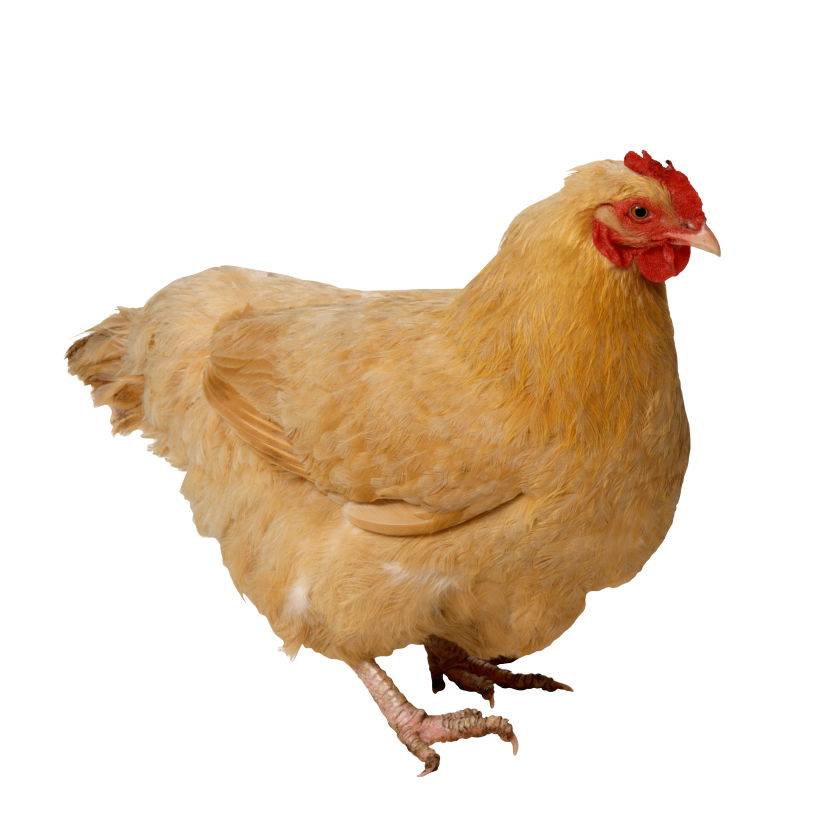 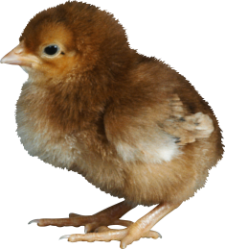 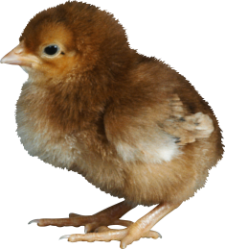 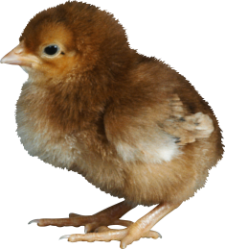 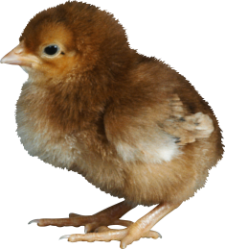 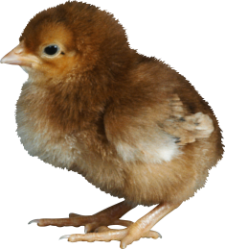 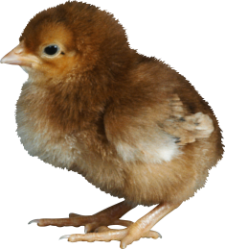 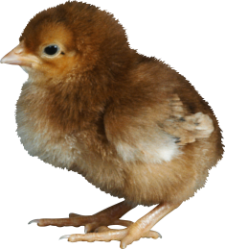 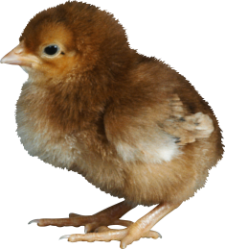 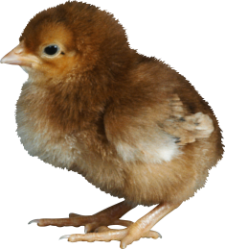 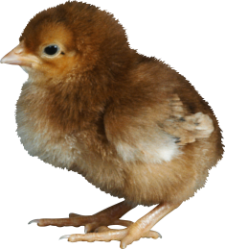 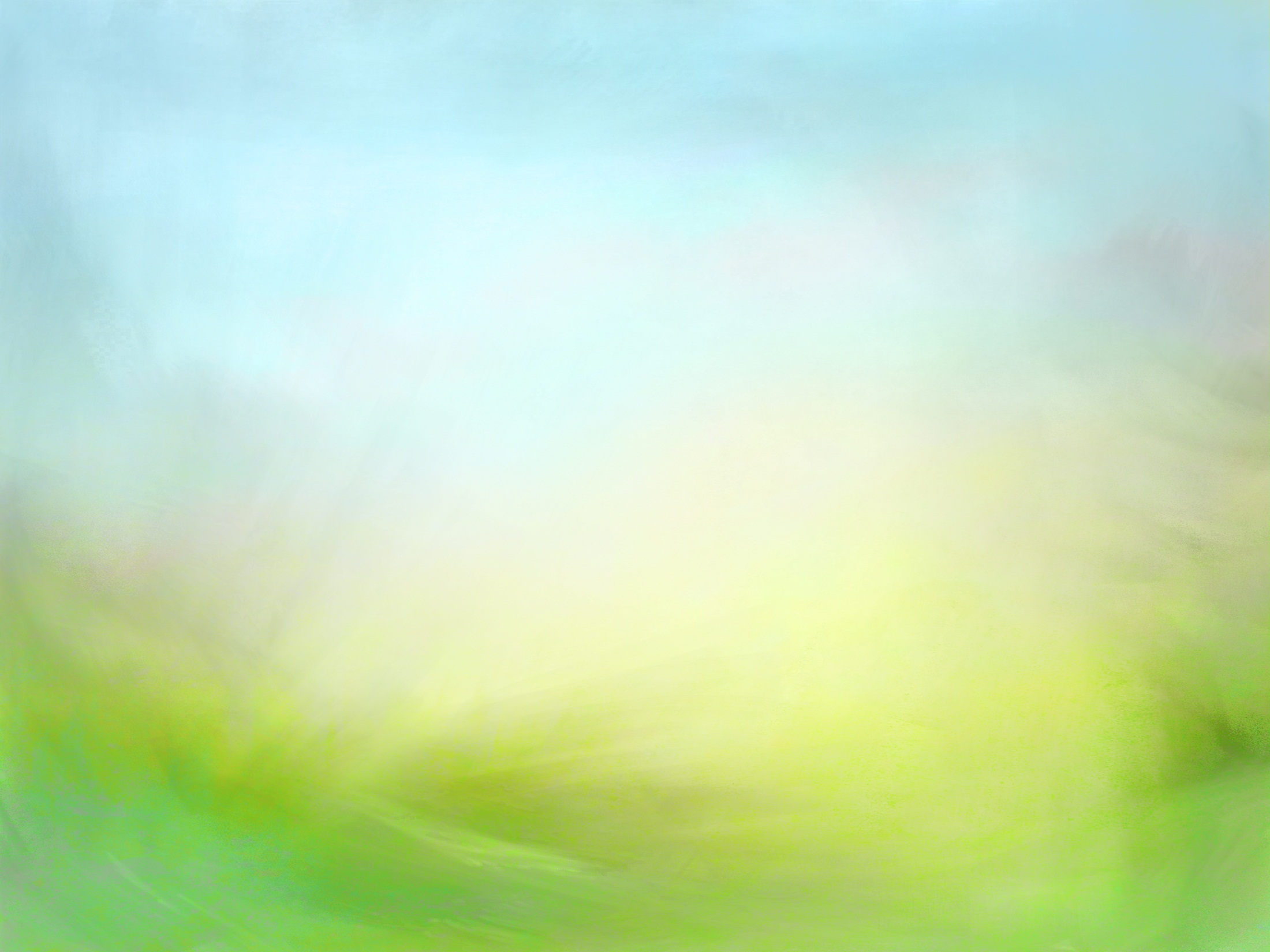 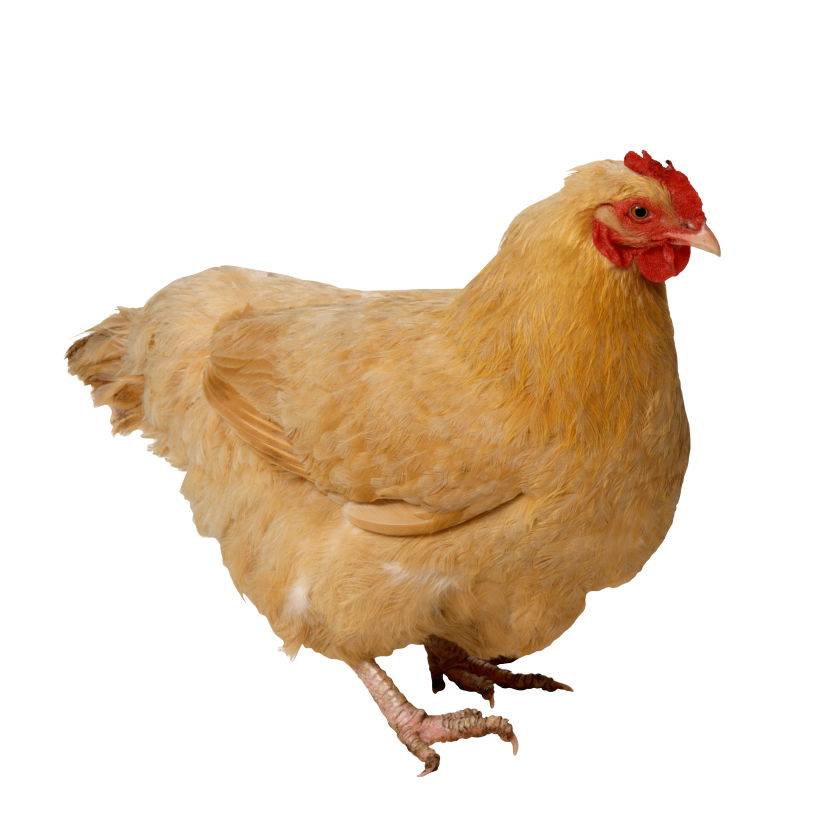 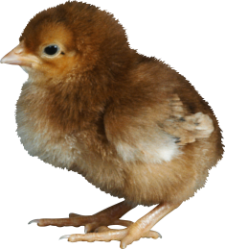 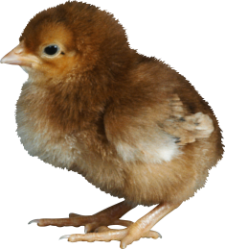 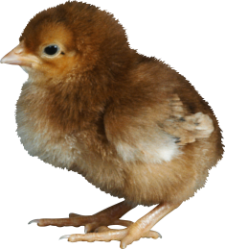 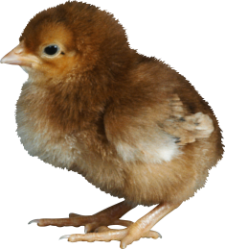 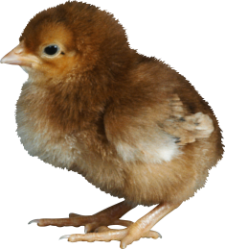 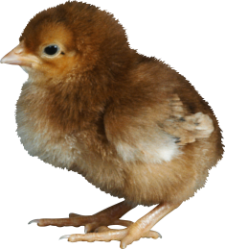 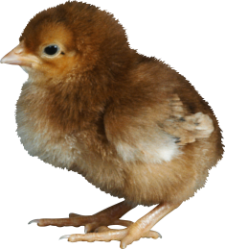 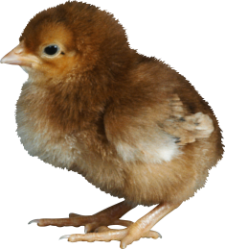 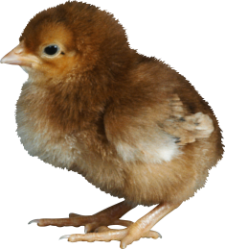 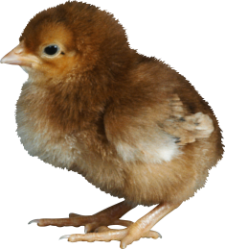 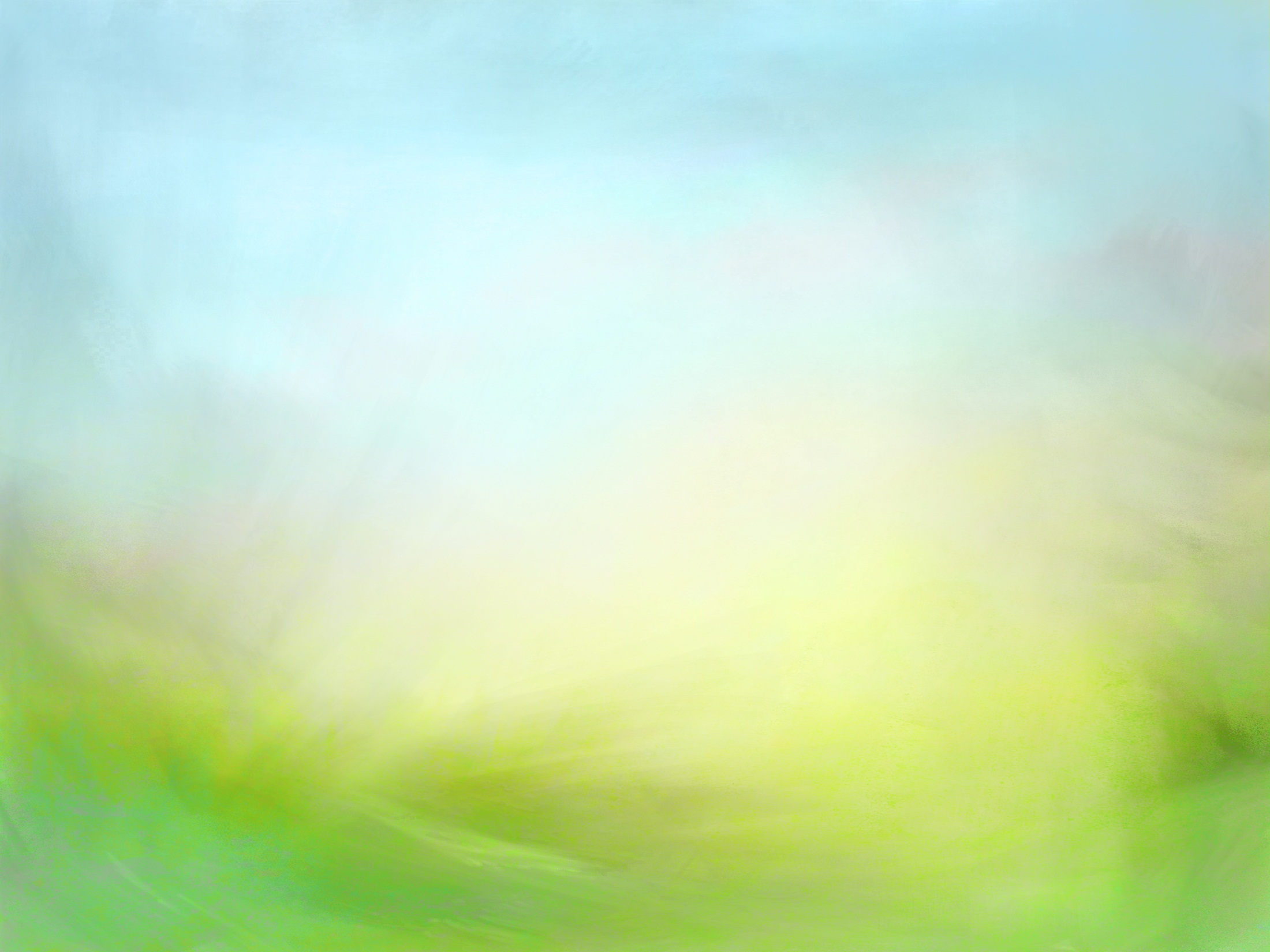 Презентацию составила воспитатель МБДОУ ЦРР  детский сад№332          г.Самара.                                              Шишина Светлана Атимбековна.              Использованы картинки Google.